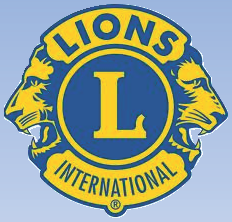 INSTRUÇÕES LEONÍSTICAS“CAMPANHA 100 - O QUE SEUS US$ 100 FARÃO”
CAMPANHA 100 - O QUE SEUS US$ 100 FARÃO
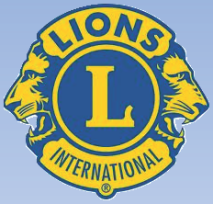 A Campanha 100: LCIF impulsionando o serviço é uma campanha de captação de recursos de US$ 300 milhões para impulsionar o serviço e é a mais ambiciosa na história de LCIF.
CAMPANHA 100 - O QUE SEUS US$ 100 FARÃO
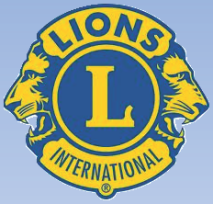 A Campanha 100 teria a duração de três anos, mas foi prorrogada até 30 de junho de 2022.
CAMPANHA 100 - O QUE SEUS US$ 100 FARÃO
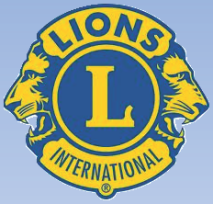 Desde 1968, LCIF financia a prestação serviços por meio de doações financeiras pessoais de Leões como você.

Faça uma doação hoje, 100% da sua contribuição estará servindo de apoio ao fundo da Campanha 100.
CAMPANHA 100 - O QUE SEUS US$ 100 FARÃO
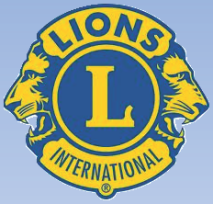 Até 08/05/2020 já angariou US$ 151.804.119 – Meta 300 milhões até 30/06/2022.
CAMPANHA 100 - O QUE SEUS US$ 100 FARÃO
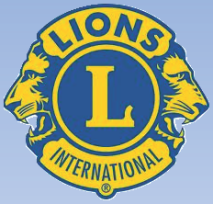 O QUE SEUS US$ 100 FARÃO – RODA DE CAUSAS
CAMPANHA 100 - O QUE SEUS US$ 100 FARÃO
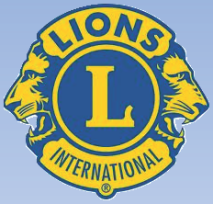 VISÃO: 2 cirurgias de catarata.
CAMPANHA 100 - O QUE SEUS US$ 100 FARÃO
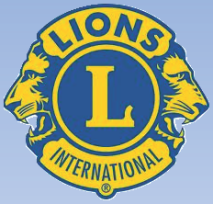 JUVENTUDE: O currículo do Lions Quest para uma sala de aula inteira por ano.
CAMPANHA 100 - O QUE SEUS US$ 100 FARÃO
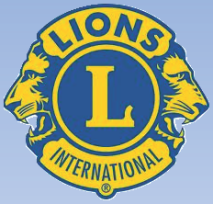 SOCORRO APÓS CATÁSTROFES: Ajuda imediata a 4 vítimas de catástrofes naturais.
CAMPANHA 100 - O QUE SEUS US$ 100 FARÃO
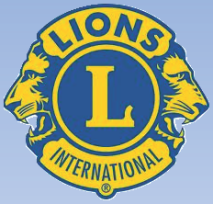 ESFORÇOS HUMANITÁRIOS: Vacinação de 100 crianças contra o sarampo.
CAMPANHA 100 - O QUE SEUS US$ 100 FARÃO
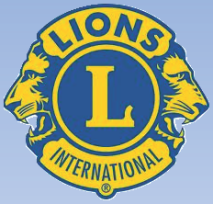 DIABETES: Exames para 18 pessoas do grupo de risco.
CAMPANHA 100 - O QUE SEUS US$ 100 FARÃO
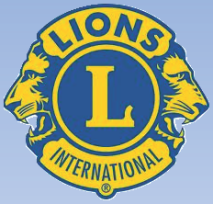 CÂNCER INFANTIL: Equipamento para o tratamento de 8 pacientes com câncer infantil.
CAMPANHA 100 - O QUE SEUS US$ 100 FARÃO
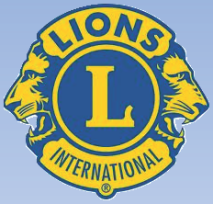 FOME: Acesso regular à comida para 14 pessoas com fome crônica.
CAMPANHA 100 - O QUE SEUS US$ 100 FARÃO
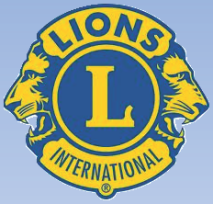 MEIO AMBIENTE: Acesso à água potável para 14 pessoas.
CAMPANHA 100 - O QUE SEUS US$ 100 FARÃO
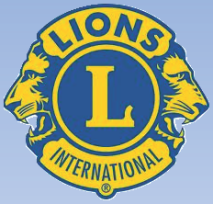 Informações extraídas do site de Lions Clubs International e preparada pelo CL Marco Antônio Fontana do LC Colatina Centro – DLC11, apresentada na reunião do dia 31/08/2020.